بسم الله الر حمن الر حیم
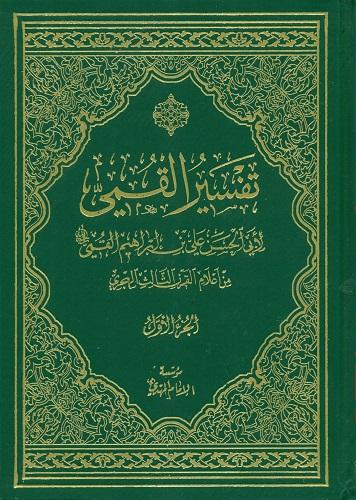 گزارش اجمالی از سبک نگارش و ویژگی‌های 

تفسیر علی بن ابراهیم قمی

محمد لطفی پور
توضیح لغات و عبارات دور از ذهن و مشكل
یكی از خصوصیات محتوایی این تفسیر، اهتمام به توضیح لغات و عبارات مشكل یا متشابه قرآن است. 
  مثال:
تفسیر القمی    ج‏1    ص34
قوله‏: صُمٌّ بُكْمٌ عُمْیٌ‏ 
و الصم الذی لا یسمع 
و البكم الذی یولد من أمه أعمى
و العمى الذی یكون بصیرا ثم یعمى‏
استفاده از کلمات فارسی
در این تفسیر، واژه های فارسی یا معرّب مشاهده می شود که می تواند نشانه غیر عرب بودن مؤلف کتاب باشد.
کنادیج (جمع کندو): تفسير القمي    ج‏1 ص346    فَوَضَعَهَا فِي الْكَنَادِيج‏
انابیر (جمع انبار): 
فولاذ:  تفسير القمي    ج‏2 ص120    قَدْ كَانَ كُسِيَتْ بِالْحَدِيدِ وَ الْفُولَاذ
مادیانه: تفسير القمي    ج‏2 ص122    فَعَطَفَ عَلَيْهِ جَبْرَئِيلُ وَ هُوَ عَلَى مَادِيَانَة
نقل اسباب نزول
تفسیر القمی    ج‏1    143    
و قوله‏ أَ لَمْ تَرَ إِلَى الَّذِینَ قِیلَ لَهُمْ كُفُّوا أَیْدِیَكُمْ- وَ أَقِیمُوا الصَّلاةَ وَ آتُوا الزَّكاةَ فإنه نزلت بمكة قبل الهجرة- فلما هاجر رسول الله ص إلى المدینة و كتب علیهم القتال نسخ هذا، فجزع أصحابه من هذا فأنزل الله «أَ لَمْ تَرَ إِلَى الَّذِینَ قِیلَ لَهُمْ‏ بمكة كُفُّوا أَیْدِیَكُمْ‏» لأنهم سألوا رسول الله ص ب مكة أن یأذن لهم فی محاربتهم- فأنزل الله‏ «كُفُّوا أَیْدِیَكُمْ- وَ أَقِیمُوا الصَّلاةَ وَ آتُوا الزَّكاةَ» فلما كتب علیهم القتال بالمدینة قالُوا رَبَّنا لِمَ كَتَبْتَ عَلَیْنَا الْقِتالَ- لَوْ لا أَخَّرْتَنا إِلى‏ أَجَلٍ قَرِیبٍ‏ فقال الله‏ قُلْ‏ لهم یا محمد مَتاعُ الدُّنْیا قَلِیلٌ وَ الْآخِرَةُ خَیْرٌ لِمَنِ اتَّقى‏

یعنی أن آیة «كُفُّوا أَیْدِیَكُمْ وَ أَقِیمُوا الصَّلاةَ وَ آتُوا الزَّكاةَ» فقط نزلت بمكة، و الباقی نزل فی المدینة.
نقل اخبار پیشینیان و داستان های قرآنی و ذكر غزوات
به عنوان مثال: داستان تولد حضرت موسی (علیه السلام) و وقایع پس از آن تا زمان رسالت وی را در 5 صفحه، همراه با مزج به آیات ذكر می کند
قصة گوساله پرستی بنی اسراییل را به همین شیوه در 2 صفحه ارائه می دهد
داستان سلیمان (علیه السلام) و بلقیس را به بیان می کند.
نقل حوادث زندگانی پیامبر اكرم (صلی الله علیه و آله و سلم) و غزوه هایی كه با نزول آیات همراه بوده است، 
اشارة مفصل به حدیث معراج 
اشاره به وقایع بعد از رحلت پیامبر اكرم (صلی الله علیه و آله و سلم) و جریان فدك
اشاره به غزوه های مختلف و داستان مفصل آنان، چون غزوة احزاب، بنی قریظه، بدر، ذات السلاسل و احد
اشاره به مباحث كلام و رد فرق باطله
وی از آیات قرآن برای رد مذاهب مختلف غیراسلامی مانند بت‌پرستان و زنادقه و دهریه و برخی از فرق اسلامی مانند معتزله، قدَریه -که به نظر وی همان مُجبِره‌اند- و نیز دیدگاه‌های نادرست دیگر استفاده می‌کند.
تفسیر القمی، ج‏1، ص: 199 و 227 و ج2، ص 150و 433
هم چنین به مسایلی چون رجعت نیز در موارد متعدد اشاره كرده است.
تفسیر القمی، ج2، ص 36، 76 و 256.
علوم قرآنی در تفسیر علی بن ابراهیم
1. نسخ : بیش از 100 مورد
تفسير القمي    ج‏2    52    
قوله‏ «وَ إِنْ مِنْكُمْ إِلَّا وارِدُها كانَ عَلى‏ رَبِّكَ حَتْماً مَقْضِيًّا ثُمَّ نُنَجِّي الَّذِينَ اتَّقَوْا وَ نَذَرُ الظَّالِمِينَ فِيها جِثِيًّا» مَنْسُوخَةٌ بِقَوْلِهِ‏ «إِنَّ الَّذِينَ سَبَقَتْ لَهُمْ مِنَّا الْحُسْنى‏ أُولئِكَ عَنْها مُبْعَدُونَ».

2. توقیفی نبودن جایگاه آیات :
از این تفسیر به دست می آید كه جایگاه آیات توقیفی نیست و جابه جایی در آیات صورت پذیرفته است.
مثلاً دربارة آیه 104 سوره نساء می نویسد: 
قوله‏ وَ لا تَهِنُوا فِی ابْتِغاءِ الْقَوْمِ‏ فإنه معطوف على قوله فی سورة آل عمران «إِنْ یَمْسَسْكُمْ قَرْحٌ فَقَدْ مَسَّ الْقَوْمَ قَرْحٌ مِثْلُهُ‏» 
3.حروف مقطعه
گرچه در این تفسیر در غالب موارد برای حروف مقطعه تفسیری ذكر نشده است، اما در موارد معدودی آنها را حروف اسم اعظم (كه به گونة رمزی و اشاری ذكر شده) دانسته است. در اول سورة یونس می نویسد:
الر، هو حرف من حروف الاسم الاعظم المنقطع فی القرآن فاذا الفه الرسول اوالامام فدعا به اجیب
علوم قرآنی در تفسیر علی بن ابراهیم
4. محكم و متشابه
دربارة آیات متعددی كه معنای آنها روشن است، بدون ارائة هرگونه تفسیر یا تأویلی می نویسد: «فانه محكم».
مانند: تفسیر القمی    ج‏2    21
قوله: «رَبُّكُمْ أَعْلَمُ بِكُمْ إِنْ یَشَأْ یَرْحَمْكُمْ» إلى قوله‏ «زَبُوراً» فهو محكم‏
بیان مباحث فقهی
تفسير القمي    ج‏1    163    
و قوله‏ وَ الْمُحْصَناتُ مِنَ الَّذِينَ أُوتُوا الْكِتابَ مِنْ قَبْلِكُمْ‏ فقد أحل الله نكاح أهل الكتاب بعد تحريمه- في قوله في سورة البقرة وَ لا تَنْكِحُوا الْمُشْرِكاتِ حَتَّى يُؤْمِنَ‏ و إنما يحل نكاح أهل الكتاب الذين يؤدون الجزية على ما يجب- فأما إذا كانوا في دار الشرك- و لم يؤدوا الجزية لم يحل مناكحتهم-

تفسير القمي    ج‏1    135    
قال‏ حُرِّمَتْ عَلَيْكُمْ أُمَّهاتُكُمْ وَ بَناتُكُمْ وَ أَخَواتُكُمْ- وَ عَمَّاتُكُمْ وَ خالاتُكُمْ وَ بَناتُ الْأَخِ وَ بَناتُ الْأُخْتِ- وَ أُمَّهاتُكُمُ اللَّاتِي أَرْضَعْنَكُمْ وَ أَخَواتُكُمْ مِنَ الرَّضاعَةِ- وَ أُمَّهاتُ نِسائِكُمْ‏ الآية- فإن هذه المحرمات هي محرمة و ما فوقها إلى أقصاها- و كذلك البنت و الأخت، و أما التي هي محرمة بنفسها و بنتها حلال- فالعمة و الخالة هي محرمة بنفسها و بنتها حلال- و أمهات النساء أمها محرمة و بنتها حلال- إذا ماتت ابنتها الأولى التي هي امرأته أو طلقها-
توجه به قرائات
تفسير القمي    ج‏1    136    
قوله فَمَنِ اسْتَمْتَعْتُمْ بِهِ مِنْهُنَ‏ قَالَ الصَّادِقُ ع‏: «فَمَنِ اسْتَمْتَعْتُمْ بِهِ مِنْهُنَّ إِلَى أَجَلٍ مُسَمًّى- فَآتُوهُنَّ أُجُورَهُنَّ فَرِيضَةً» قَالَ الصَّادِقُ ع فَهَذِهِ الْآيَةُ دَلِيلٌ عَلَى الْمُتْعَةِ.
عدم توجه به ظاهر آیات
گرایش علی ابن ابراهیم در این تفسیر، روایی است. این گرایش حدیثی باعث شده است که مؤلف، با استناد به روایات، به‌آسانی از ظاهر آیات دست کشیده است.
راویان احادیث تفسیر
روایت‌های علی بن ابراهیم عمده تفسیر را تشکیل می‌دهد که از پدر خویش، ابن ابی عمیر و مشایخ خود نقل کرده است. 
باقی روایت‌ها از ابوالجارود و احادیث متفرقه است.
روایات تأویلی از تفسیر علی بن ابراهیم
حدثنی ابی عن عمرو بن ابراهیم الراشدی و صالح بن سعید و یحیی بن ابی عمیربن عمران الحلبی و اسماعیل بن مزار و ابی طالب عبدالله بن الصلت عن علی بن یحیی عن ابی بصیر عن ابی عبدالله (علیه السلام) قال سألته عن تفسیر بسم الله الرحمن الرحیم فقال الباء بهاءالله و السین سناء الله و المیم ملك الله

قال علی بن ابراهیم حدثنی ابی عن حماد عن ابی عبدالله فی قوله الصراط المستقیم قال هو امیرالمومنین (علیه السلام) والدلیل علی انه امیرالمونین قوله و انه فی ام الكتاب لدینا لعلی حكیم و هو امیرالمونین (علیه السلام) فی ام الكتاب و فی قوله الصراط المستقیم

در این روایت دو آیة الصراط المستقیم و انه فی ام الكتاب را به امام علی (علیه السلام) تأویل برده است.
تفسير تأويلي از علي بن ابراهيم
با مشاهدة مختصر تفسير، روشن مي شود كه در موارد متعددي از كتاب علي بن ابراهيم و تفسير هاي تأويلي وي نقل شده است. اين موارد از رواياتي كه علي بن ابراهيم نقل كرده كاملاً متمايز است، زيرا روايات علي بن ابراهيم يا با سند متصل آمده است يا به صورت مرسل و با تعبير «رّوِي» و نظاير آن نقل شده، اما تفسير هاي شخص وي با «قال علي بن ابراهيم» و «قال» نقل شده است. البته از علي بن ابراهيم غير از تفسيرهاي تأويلي، امور ديگري چون شرح كلمات و بيان شأن نزول ها و ... جز آن نيز آمده است، اما نقل تفسير هاي تأويلي وي غلبه دارد.

تأويلات وي بعضاً مشابه روايات ائمه (عليهم السلام) است، مانند تأويل آية و ان هذا صراطي مستقيماً فاتبعوه و لاتتبعوا السبل (انعام/ 153) كه مي نويسد:
قال (علي بن ابراهيم) الصراط المستقيم الامام، فاتبعوه (ولا تتبعوا السبل) يعني غير الامام
دفاع از مکتب امامت و ولایت، ذکر فضائل اهل بیت و رذائل دشمنان در ذیل آیات
قال علی بن ابراهیم حدثنی ابی عن ابن ابی عمیر عن ابن اذینه عن ابی عبدالله (علیه السلام) فی قوله غیر المغضوب علیهم و لا الضالین: قال المغضوب علیهم النصاب، والضالین الشاك